Перша долікарська допомога при нещасних випадках
Перша медична допомога (first medical care) – це комплекс заходів, скерованих на відновлення та збереження життя та здоров’я потерпілого, здійснюваних немедичними працівниками (взаємодопомога) або самим потерпілим (самодопомога).
Одним з найважливіших положень надання першої допомоги є її терміновість: чим швидше вона надана, тим більше сподівань на сприятливий наслідок. Тому таку допомогу своєчасно може і повинен надати той, хто знаходиться поряд з потерпілим.
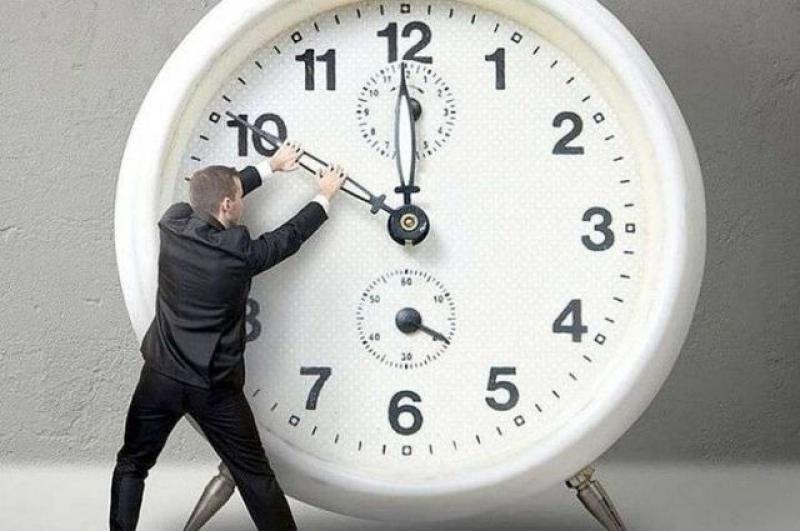 Людина, яка надає першу допомогу повинна вміти:
-  оцінити стан потерпілого і визначити, якої допомоги, у першу чергу, той потребує;
забезпечити штучне дихання «з рота в рот» або «з рота в ніс», зовнішній масаж серця і оцінити їх ефективність;
тимчасово припинити кровотечу накла­данням джгута, щільної пов’язки, пальцевим притисканням судин;
накласти пов’язку при пошкодженні (по­раненні, опіку, відмороженні, ударі);
іммобілізувати пошкоджену частину тіла при переломі кісток, важкому ударі, термічному враженні;
надати допомогу при тепловому і сонячно­му ударах, утопленні, нудоти, втраті свідомості; використати підручні засоби для перенесення, навантаження і транспортування потерпілого;
визначити потребу вивезення потерпілого ма­шиною швидкої допомоги чи попутним транспортом;
-  користуватися аптечкою першої допомоги.
Послідовність падання першої допомоги:
усунути вплив на організм факторів, що загрожують здоров’ю  та  життю  потерпілого(звільнити від дії електричного струму, винести із зараженої зони, загасити палаючий одяг, ви­тягти із води), оцінити стан потерпілого;
визначити характер і важкість травм, що ста­новлять найбільшу загрозу для життя потерпілого і послідовність заходів щодо його врятування;
виконати потрібні заходи щодо врятуван­ня потерпілого в порядку терміновості (вивільнити прохідність дихальних шляхів, здійснити штучне дихання, зовнішній масаж серця, припи­нити кровотечу, іммобілізувати місце перелому, накласти пов’язку і т. ін.);
підтримувати основні життєві функції по­терпілого до прибуття медичного працівника;
викликати швидку медичну допомогу чилікаря або вжити заходи для транспортування потерпілого в найближчу медичну установу.
Втрата свідомості - це стан, коли людина не реагує ні на що, нерухома, не відповідає на запитання.
Причини можуть бути різні, але всі вони пов’язані з ураженням центру свідомості – мозку (при травмах, нестачі кисню, замерзанні, тощо).
Ознаки втрати свідомості виявляються у широкому спектрі симптомів, починаючи від шо­ку, непритомності й закінчуючи станом клінічної смерті. При втраті свідомості велику небезпеку для життя потерпілого становить западання язи­ка і потрапляння блювотних мас у дихальні шля­хи, що призводить до її закупорювання.
Допомога.
Передусім потерпілого потрібно винести з місця події, потім вивільнити дихальні шля­хи, покласти на бік. У разі зупинення дихання і сер­цебиття треба розпочати оживлення методом штуч­ного дихання і масажу серця. Людину, що втратила свідомість, не можна намагатися напоїти, транспор­тувати її треба у фіксованому стані на боці.
Оживлення складається з двох основних про­цедур: відновлення дихання (штучне дихання) та серцевої діяльності (зовнішній масаж серця).
Кровотеча.
Причини – пошкодження цілості кровоносних судин внаслідок механічного або па­тологічного порушення. Ознаки – артеріальна кровотеча, що характеризується яскраво-черво­ним кольором крові, кров б’є фонтанчиком; під час капілярної кровотечі вона виділяється краплями, венозна кров має темно-червоне забарвлення.
Допомога.
Артеріальну кровотечу зупиняють за допомогою стискувальної пов’язки. Під час кро­вотечі з великої артерії для зупинення припливу крові до ділянки рани придавлюють артерію пальцем вище місця поранення, а потім накладають стискувальну пов’язку. Під час кровотечі із стегно­вої артерії накладають джгут вище місця кровотечі. Під джгут підкладають шар марлі. Щоб не пошко­дити шкіру і нерви, і вставляють записку із зазначенням часу його накладання. Тривалість викорис­тання джгута обмежується двома годинами, у про­тивному разі змертвіє кінцівка. Якщо протягом цього періоду немає можливості забезпечити до­даткову допомогу, то через 1,5-2 години джгут на кілька хвилин відпускають (до почервоніння шкіри), кровотечу при цьому зменшують іншими способами (наприклад, стискувальним тампоном), а потім знову затягують джгут. При кровотечі головної шийної (сонної) артерії рану за можливістю здавлюють пальцем, після чого набивають вели­кою кількістю марлі, тобто роблять тампонування.
Капілярна кровотеча добре зупиняється стискувальною пов’язкою, після чого шкіру навколо рани обробляють розчином йоду, спирту, горілки, одеколону. Якщо з рани виступає сторонній пред­мет, у місце його локалізації треба зробити упов’язці отвір, інакше цей предмет може ще глибше проникнути в середину і викликати ускладнення.
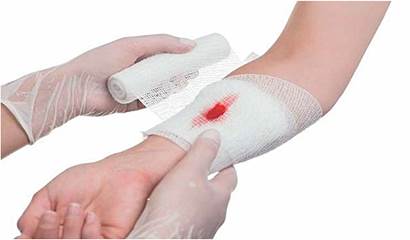 Венозну кровотечу зупинити значно легше, ніж артеріальну. Часто досить підняти кінцівку, максимально зігнути її в суглобі, накласти стискувальну пов’язку.
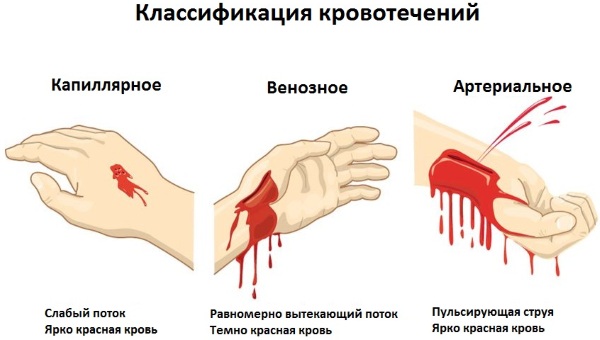 Термічні опіки.
Виникають внаслідок дії ви­сокої температури і полум’я, потрапляння на шкіру гарячої рідини, розжарених предметів то­що. Ознаки: залежно від тяжкості розрізняють чотири ступені опіку: І – почервоніння шкіри і її набряк; II – пухирі, наповнені жовтуватою ріди­ною; III – утворення некрозу шкіри; IV – обвуглю­вання тканин. При великих опіках виникає шок!
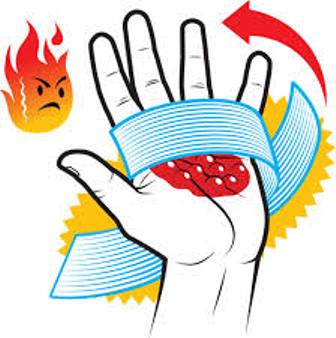 Допомога.
Потрібно швидко вивести або винести потерпілого із зони вогню, негайно зняти одяг, що зайнявся, або накинути щось на по­терпілого (покривало, мішок, тканину), тобто припинити до вогню доступ повітря. Полум’я на одязі можна гасити водою, засипати піском, гасити своїм тілом (якщо качатися по землі).
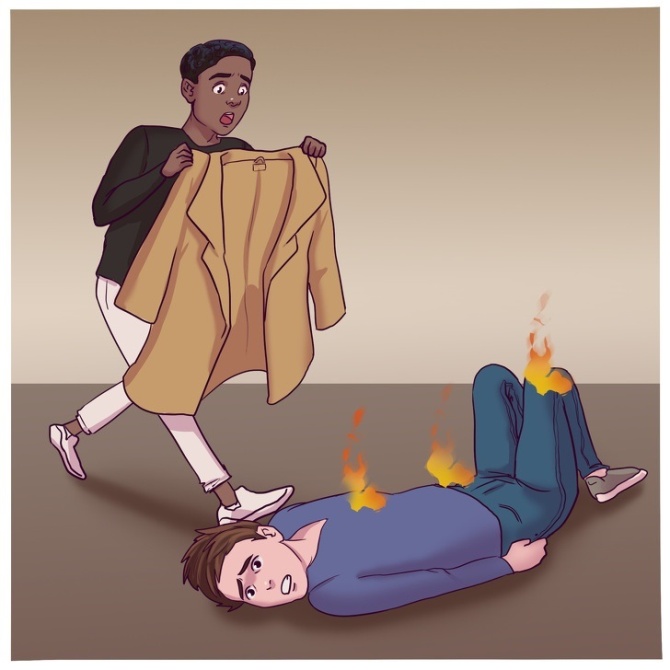 Ураження електричним струмом.
Причина: робота з технічними електричними засобами, пряме дотикання до провідника або джерела струму і непряме – за індукцією. Змінний струм уже під напругою 220 В викликає дуже тяжке враження організму, яке посилюється при мокрому взутті та руках. Електричний струм викликає зміни в не­рвовій системі, її подразнення, параліч, спазми м’язів, опіки. Може статися судомний спазм діафрагми – головного дихального м’яза й серпи. Унаслідок цього зупиняються серце й дихання.
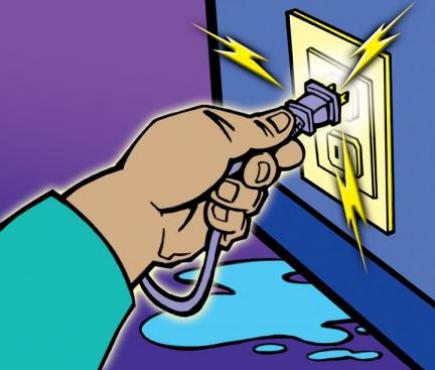 Допомога.
Треба негайно відірвати потерпілого від провідника або джерела електричного струму, додержуючися обережності. За відсутністю свідо­мості потрібно терміново розпочати оживлення (штучне дихання, прямий масаж серця) до повного відновлення функцій життєдіяльності, напоїти ве­ликою кількістю води, чаєм, потім створити тепло.
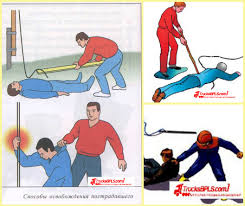 Отруєння загального характеру.
Причина: вживання несвіжих або заражених хвороботворними бактеріями продуктів.
Захворювання, як правило, починається через 1…2 год. після вживання заражених продуктів, інколи через 20…26 год. Ознаки отруєння: нудота, блюван­ня (неодноразове), перемінчастий біль у животі, часте рідке випорожнення, блідість, підвищення температу­ри до 40°С, частий слабий пульс, судоми. Блювання й понос зневоднюють організм, сприяють втраті солей.
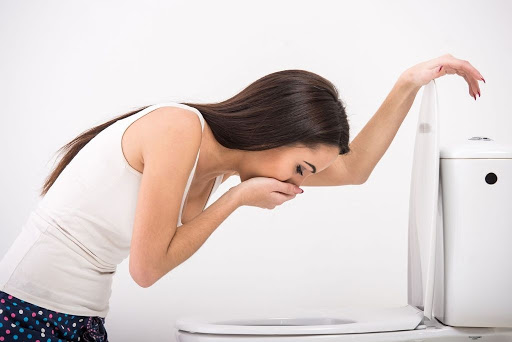 Допомога.
Потерпілому кілька разів промивають шлунок (примушують випити 1,5.-2 л води, а потім викликають блювання подразненням кореня язика) до появи чистих промивних вод. Потім дають чай, ка­ву, але не їжу. Потрібно постійно стежити за хворим для запобігання зупинення дихання та кровообігу.
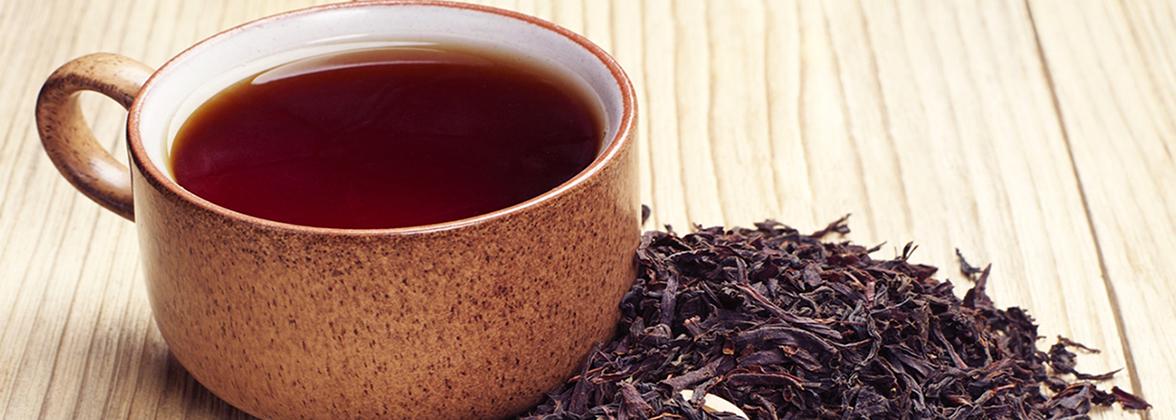 Переохолодження – патологічний стан, розвивається при тривалій дії холоду на весь організм, в результаті чого виникає порушення кровообігу. Загальне переохолодження організму може виникати як при температурах нижче, так і вище нуля.
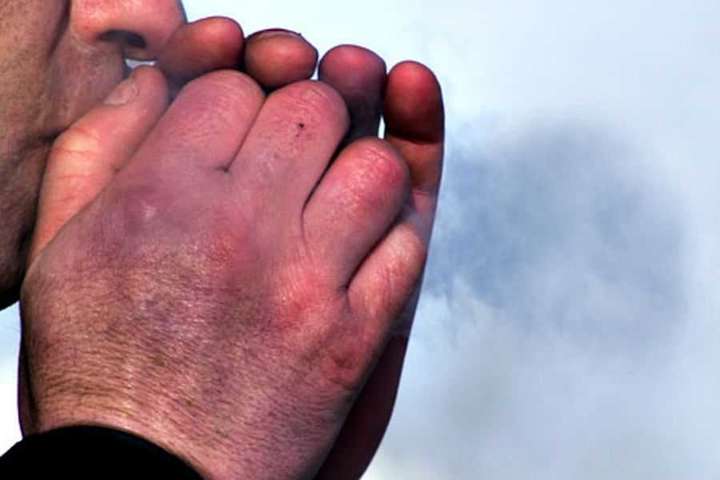 Ознаки:
 – шкірні покриви бліді або синюшні, холодні;
 – чутливість (тактильна та больова) відсутня або різко знижена;
 – при розтиранні та зігріванні – виникає сильний біль у пальцях стоп та рук;
 – в’ялість;
 – брадикардія (зменшення частоти пульсу);
 – гіпотензія (зниження артеріального тиску).
Допомога.
– перенести в тепле місце, змінити одяг, загорнути в ковдру, дати гарячий чай;
 – зігрівання ураженої ділянки кінцівки,– розтирання уражених ділянок шкіри етиловим спиртом (не розтирати снігом);
 – утеплювання;
 – відновити прохідність дихальних шляхів при непритомності:
   а) запрокинути голову потерпілого;
   б) висунути вперед і утримувати нижню щелепу;   
   в) видалити слиз, кров і сторонні тіла з рота і глотки пальцем;
 – положення потерпілого на боці.
Шок
- це стан між життям та смертю; загальний тяжкий розлад життєво важливих функцій організму, спричинений порушенням нервової регуляції життєво важливих процесів; характеризується розладами гемодинаміки, дихання, обміну речовин.
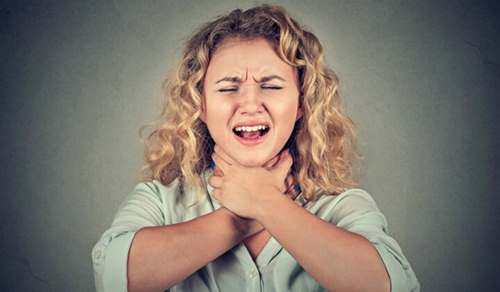 Ознаки шоку у постраждалого:
бліда, холодна і волога шкіра; слабкість; неспокій; сухість в роті, відчуття спраги; часте дихання (більш ніж 20 вдихів за хвилину); порушення свідомості; непритомність.
Причинами виникнення шоку можуть бути:
зовнішня кровотеча; 
внутрішня кровотеча; 
травми різного ґенезу; 
опіки; 
серцевий напад тощо.
Послідовність дій при наданні домедичної допомоги постраждалим при підозрі на шок не медичними працівниками:
1) переконатися у відсутності небезпеки;
2) провести огляд постраждалого, визначити наявність свідомості, дихання;
3) викликати бригаду екстреної (швидкої) медичної допомоги;
4) якщо у постраждалого відсутнє дихання, розпочати проведення серцево-легеневої реанімації;
5) усунути причину виникнення шокового стану: зупинити кровотечу, іммобілізувати перелом тощо;
6) надати постраждалому протишокове положення:
а) перевести постраждалого в горизонтальне положення;
б) покласти під ноги постраждалого ящик, валик з одягу тощо таким чином, щоб ступні ніг знаходились на рівні його підборіддя;
в) підкласти під голову постраждалого одяг/подушку;
г) вкрити постраждалого термопокривалом/покривалом;
7) забезпечити постійний нагляд за постраждалим до приїзду бригади екстреної (швидкої) медичної допомоги;
8) при погіршенні стану постраждалого до приїзду бригади екстреної (швидкої) медичної допомоги повторно зателефонувати диспетчеру екстреної медичної допомоги.
Дякую за увагу